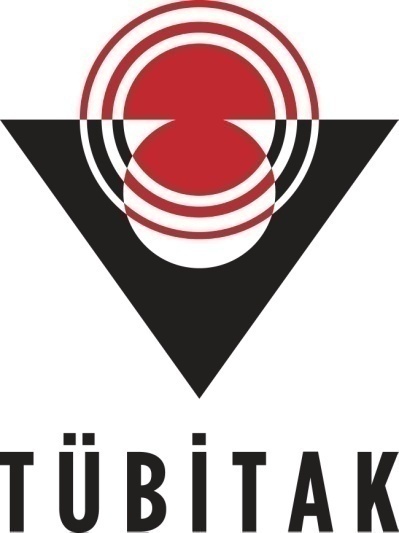 TÜBİTAK LİSE VE ORTAOKUL ÖĞRENCİLERİ ARAŞTIRMA PROJELERİ YARIŞMASI
Prof. Dr. İbrahim TÜRKMEN
TÜBİTAK Malatya Bölge Koordinatörü

Doç.Dr. Emin ÇELEBİ
Malatya Bölge Koordinatör Yardımcısı
Bölgeler
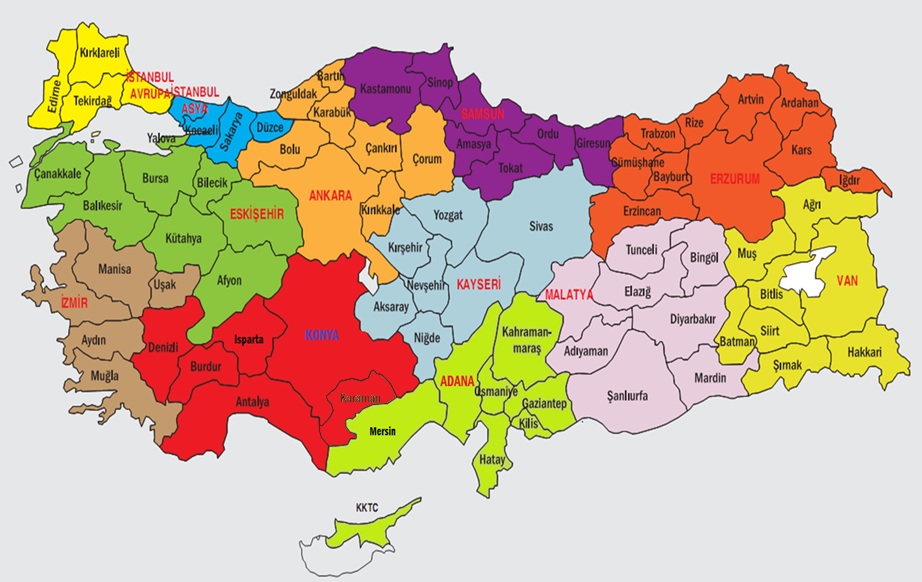 Yarışmanın Amacı
Gençleri

Düşünmeye, 
Gözlem yapmaya, 
Merak etmeye, 
Merak ettiklerini araştırmaya 
teşvik etmektir.
Yarışmanın İçeriği
Yarışma 
Öğrencilerin ilgilendikleri, merak ettikleri bir konu hakkında araştırma yapmasını, 
Araştırma sonuçlarını bir raporla düzenlemesini
 ve sonunda tüm bulgularını bölge yarışmasında ve Türkiye finallerinde sunmasını içermektedir.
Yarışmanın Temel İlkeleri
Yarışmanın en temel ilkesi 
projeye kaynak olan fikrin proje sahibi öğrenci/öğrencilerden çıkmış olmasıdır.

Fikir danışman öğretmenin rehberliğinde geliştirilir, işlenir ve sonuçlandırılır.
Öğrenciler kendi ürettikleri fikri uygulama aşamasında üniversitelerden ya da araştırma kurumlarından destek alabilirler

Ancak bu destek, bilgi alma ya da laboratuarlardaki cihaz veya çeşitli araçların kullanımıyla sınırlı olmalıdır
Hangi projeler değerlendirmeye  alınmamaktadır?
Özgün olmayan ve yapanın kendi çalışması olmayan projeler
Halk sağlığı ve güvenliği için risk teşkil ettiği/edeceği düşünülen projeler (Özellikle radyoaktif maddeler, tehlikeli deney setleri, toksik ve kanserojen vb. maddeler ihtiva eden projeler)
Resmi izin gerektiren projeler
Proje başvurusu için çağrıya çıkılan alanlar
Ortaokullar İçin
1. Biyoloji
2. Fizik 		Fen Bilgisi
3. Kimya
4. Matematik
Proje başvurusu için çağrıya çıkılan alanlar
Liseler İçin
1. Biyoloji			7. Psikoloji	
2. Fizik			8. Sosyoloji
3. Kimya			9. Tarih
4. Matematik		10. Coğrafya
5. Kodlama		11. Türk Dili ve Edebiyatı
6. Teknolojik Tasarım	12. Değerler Eğitimi
Başvuru Koşulları
Yarışmaya, Türkiye ve K.K.T.C.’de öğrenim gören tüm ortaokul ve lise öğrencileri katılabilir.
Yarışmaya her öğrenci yalnızca bir proje ile katılabilir ve her proje en çok iki öğrenci tarafından hazırlanır.
Başvuru Koşulları
Bir projede sadece bir danışman görev alabilir. 
Lise projelerinde proje danışmanı olması zorunlu değildir. Bununla birlikte Danışman istediği sayıda projeye danışmanlık yapabilir.
Ortaokul projelerinde danışman zorunludur ve bir danışman en fazla üç projede görev alabilir.
Başvuru Koşulları
Yarışmaya gönderilecek projelerin, 2017 yılı “Proje Yarışmaları Kitapçığı”nda bulunan “Proje Rehberi”ne uygun olarak hazırlanması gerekmektedir.
Başvuru Koşulları
Aynı ya da başka isimlerle ve/veya aynı ya da benzer içerikle (konuyla) herhangi bir proje yarışmasına, bu yarışmanın son başvuru tarihinden önce katılmış veya başvurmuş olan projeler, bu yarışmaya katılamamaktadır.
Başvuru Koşulları
Son başvuru tarihinden önce aynı projeyle başka bir yarışmaya katıldığı ya da başvurduğu belirlenen projeler, hangi aşamada olursa olsun yarışmadan elenmektedir.
Başvuru İşlemi
Proje başvuruları:
https://e-bideb.tubitak.gov.tr adresinden online olarak yapılacaktır. 
Son başvuru tarihi Ortaokullar için 15 Şubat 2017’dir ve danışman öğretmen tarafından yapılacaktır.
Liseler için son başvuru tarihi ise 18 Ocak 2017 olup danışman başvuru şartı yoktur.
İki öğrenci tarafından hazırlanan projelerde bir öğrenci sisteme giriş yapacak ve diğer öğrenci ile danışman bilgilerini de sisteme girecektir. Öğrenci/ler son altı ay içinde çekilmiş vesikalık fotoğraflarını sisteme yükleyeceklerdir.  
Online başvuruda Proje Planı, Proje Özeti (özet 250 kelimeyi geçmemelidir) ve Proje Raporu PDF formatında sisteme yüklenecektir.
Proje özet, plan ve raporunun üzerine kişisel bilgiler yazılmayacaktır. Aksi durumda, projeler değerlendirmeye alınmadan elenecektir. 
Online başvuru yapıldıktan sonra proje başvuru çıktısı öğrenci/ler, danışman ve okul müdürlüğü tarafından imzalanacaktır. 
Başvuru formu, Ortaokullar için en geç 20 Şubat 2017 tarihinde, Liseler için ise en geç 25 Ocak 2017 tarihinde Bölge Koordinatörlüğü’nde olacak şekilde elden veya posta/kargo yoluyla gönderilecektir (proje başvuruları TÜBİTAK’a gönderilmeyecektir).
Başvuruların Değerlendirilmesi
Proje Rehberine uygun olarak hazırlanmış olduğu belirlenen projeler önce, 12 ayrı bölgede ve her dal için oluşturulacak jürilerce, “Proje planı, proje özeti ve proje raporu” üzerinden değerlendirilmekte ve puanlanmaktadır. 
Puana göre sıralanan projelerden o alan için belirlenen kontenjan kadarı puanları dikkate alınarak bölge sergisine davet edilmektedir.
Başvuruların Değerlendirilmesi Ortaokullar İçin
Sergiye davet edilen projeler, 15 Mart 2017 tarihinde TÜBİTAK tarafından e-posta yoluyla proje sahiplerine bildirilecektir. 
Bölge sergisi 17-19 Nisan 2017 tarihleri arasında MALATYA’DA  yapılacaktır.
Bölge sergisinde, sergiye davet edilen projeleri hazırlayan öğrenciler jüriler tarafından posteri başında mülakata alınarak değerlendirme yapılacaktır. 
Sergide kullanılması öngörülen teknik donanım yarışmacılar tarafından temin edilmektedir
Başvuruların DeğerlendirilmesiLiseler İçin
Sergiye davet edilen projeler, 2 Mart 2017 tarihinde TÜBİTAK tarafından e-posta yoluyla proje sahiplerine bildirilecektir. 
Bölge sergisi 27-29 Mart 2017 tarihleri arasında MALATYA’da yapılacaktır.
Sergiye davet edilen projeleri hazırlayan öğrenciler jüriler tarafından mülakata alınmaktadır. 
Mülakatta bilgisayar ve projeksiyon cihazı Bölge Koordinatörü tarafından sağlanmaktadır. 
Sergide kullanılması öngörülen teknik donanım yarışmacılar tarafından temin edilmektedir.
Başvuruların Değerlendirilmesi
Projelerin değerlendirilmesinde; 
Özgünlük ve Yaratıcılık, 
Kullanılan Bilimsel Yöntem, 
Tutarlılık ve Katkı, Yararlılık (Ekonomik, Sosyal), 
Uygulanabilirlik ve Kullanışlılık, 
Kaynak Taraması, 
Özümseme ve Hâkimiyet, 
Sonuç ve Açıklık gibi 
kıstaslar göz önüne alınmaktadır.
Başvuruların Değerlendirilmesi
Bölge merkezinde yapılacak yarışmalar sonunda Bölge Finalistleri belirlenecektir. Ödül alan öğrenciye ve danışmanına Başarı Belgesi ve para ödülü verilmektedir. 
Ayrıca bölgede en çok proje başvurusu yapan okula ve en çok projeye danışmanlık yapan öğretmene (Lise projelerinde) TÜBİTAK tarafından başarı belgesi verilmektedir.
Başvuruların Değerlendirilmesi
12 bölgede Finalist olarak belirlenen Lise projeleri Final Yarışması için 08-12 Mayıs 2017 tarihlerinde Ankara’ya davet edilmektedir. 
 Ortaokullar için ise 28-31 Mayıs 2017 tarihlerinde final yarışması yapılacaktır
Ankara’da düzenlenecek yarışma sergisinde projeler jürilerce tekrar değerlendirilecektir.
Ödül
Değerlendirme sonucunda; her dalda derece alan öğrenciye, danışman öğretmenine ve okullarına başarı belgeleri, ayrıca öğrenci ve danışmanına para ödülleri verilmektedir.
Ankara final ödülleri
2016 final ödülleri
Birincilik: 	3500 TL
İkincilik: 	3000 TL
Üçüncülük:  2500 TL
Teşvik: 	1500 TL
Ödül
Sergilenen projelerin genel değerlendirilmeleri sonucunda bir proje sahibine/sahiplerine Yılın Genç Araştırmacısı Ödülü verilmektedir.
Ödül
Lise Final Yarışmasında dereceye giren adaylar YGS’ye girdikleri yıl, bir kereye mahsus olmak üzere derece aldıkları alanla ilgili bir bölümü seçmeleri durumunda yarışmada aldıkları derece ile orantılı ek katsayı uygulamasından yararlanmaktadırlar. (Bkz. YGS kılavuzu)
Ödül
Uluslararası proje yarışmalarına TÜBİTAK tarafından gönderilecek projeler Final yarışmasına katılan projeler arasından belirlenir. 
Uluslararası Proje Yarışmalarına TÜBİTAK tarafından gönderilerek Birincilik, İkincilik, Üçüncülük ödüllerinden birini alan öğrenciler derece aldıkları alanla ilgili bir bölümü tercih etmeleri durumunda alanlarındaki yükseköğretim programlarından burslu programlar hariç istedikleri programa sınavsız olarak kontenjan dışından ÖSYM tarafından yerleştirilir. (Bkz. 2017 ÖSYS Kılavuzu). 
Ayrıca Uluslararası Proje Yarışmalarına TÜBİTAK tarafından gönderilerek Birincilik, İkincilik, Üçüncülük ödülü alan öğrenciler TÜBİTAK 2205 - Yurt İçi Lisans Burs Programından yararlandırılırlar.
Finalistlere Sağlanan İmkânlar
Serginin yapılacağı illerin dışından gelecek öğrenciler ile okul müdürlüğünce görevlendirilecek olan her proje için bir öğretmenin konaklama ve geliş-dönüş otobüs ya da tren (yataklı hariç) yol paraları TÜBİTAK tarafından ödenmektedir.
Uyarı
Projelerin, öğrencilerin özgün düşüncelerinden kaynaklanmış, kendileri tarafından şekillendirilmiş, danışarak ama kendi bilgi ve becerileri ile tamamlanmış olması beklenmektedir.
Uyarı
Aksi halde proje sahibi öğrenciler ve danışmanlar bundan sonraki hiçbir TÜBİTAK etkinliğine katılamamakta ve TÜBİTAK desteklerinden yararlanamamaktadır.
 Ayrıca bu durum MEB’e de bildirilmektedir.
Yarışma TakvimiOrtaokullar
15 Şubat 2017: Online Proje Son Başvuru Tarihi


20 Şubat 2017: Proje Başvuru Formlarının Öğrenciler Tarafından Koordinatörlüğe Teslimi
Yarışma TakvimiLiseler
02-18 Ocak 2017: Online Proje Başvuru Tarihi25 Ocak 2017: Proje Başvuru Formlarının Öğrenciler Tarafından Bölge Koordinatörlüğüne Teslimi
[Speaker Notes: 18 Ocak 2017: Online Proje Son Başvuru Tarihi25 Ocak 2017: Proje Başvuru Formlarının Öğrenciler Tarafından Bölge Koordinatörlüğüne Teslimi]
Yarışma TakvimiLiseler
02 Mart 2017: Sergiye davet edilecek öğrencilere e-posta ile davet gönderilmesi (TÜBİTAK tarafından gönderilecektir.)
16 Mart 2017: Taahhütname, Bilimsel Etik ve Proje Katkı Beyan Formu, vesikalık fotoğraf ve proje raporu, planı ve özetini içeren CD’nin Bölge Koordinatörlüğüne teslimi (Öğrenciler tarafından gönderilecektir.) 
16 Mart 2017: Bölge dışından gelip, konaklama yapacak öğrenci ve öğretmenlerin listesinin Bölge Koordinatörlüğüne bildirilmesi (Okul müdürlükleri tarafından gönderilecektir.)
27 Mart 2017: Bölge sergisi için projelerin hazırlanması ve sergi açılışı
27-29 Mart 2017: Bölge sergisi
30 Mart 2017: Bölge ödül töreni 
08-12 Mayıs 2017: Final yarışması
Yarışma bilgilerine erişim
Proje rehberine www.Tubitak.gov.tr,
 online başvuru formuna
	https://e-bideb.tubitak.gov.tr adresinden ulaşılabilir.
https://e-bideb.tubitak.gov.tr/giris.htm
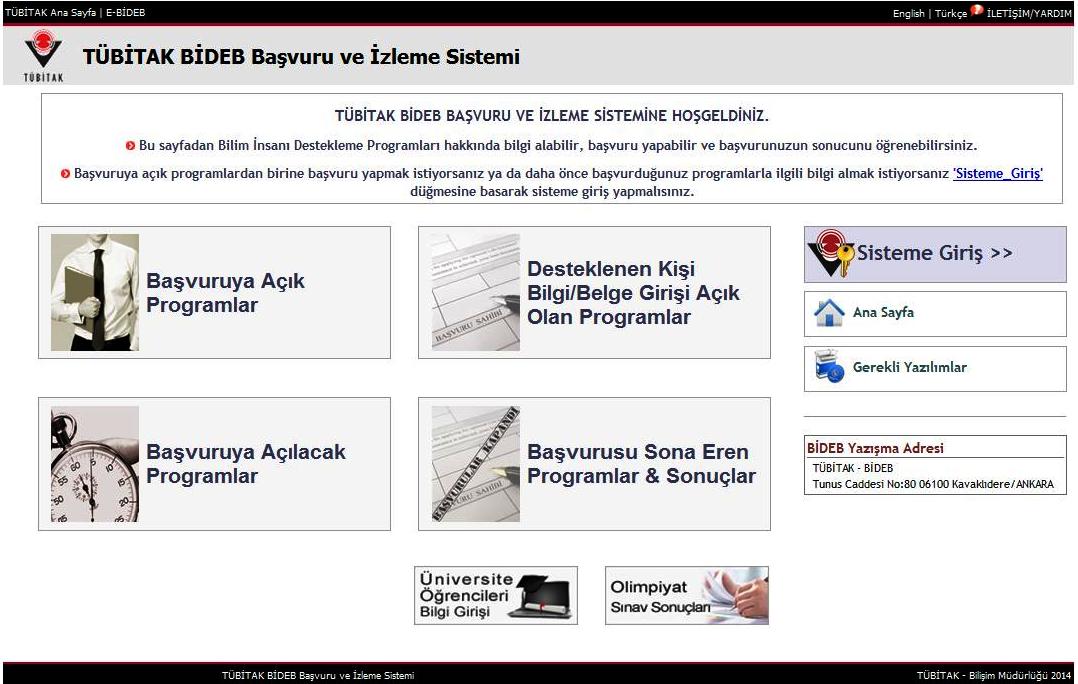 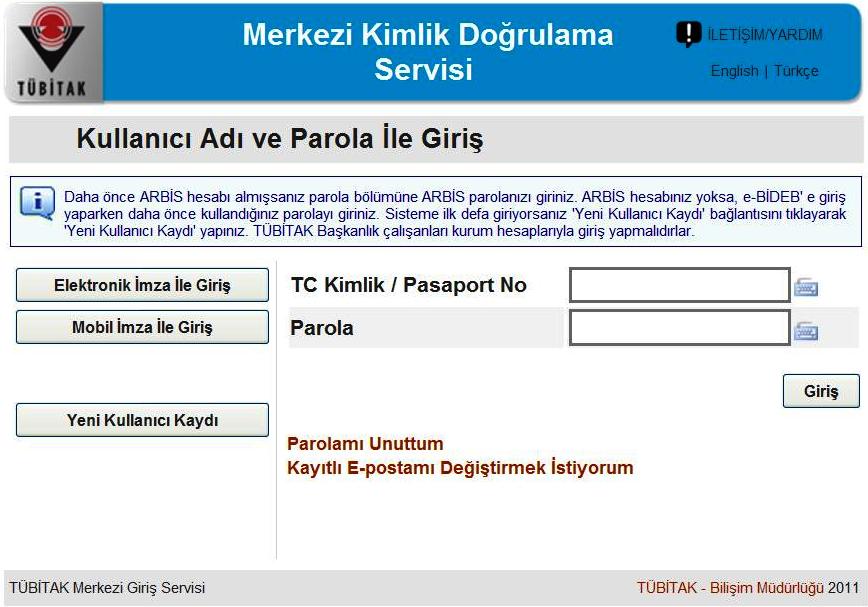 Sıkça sorulan sorular
Ortaokul Öğrencileri Arası Araştırma Projeleri Yarışmasına nasıl katılabilirim?
Sıkça sorulan sorular
Proje yarışmasına, okullara gönderilen Proje Yarışması Kitapçığından ya da TÜBİTAK’ın WEB sayfasından başvuru belgelerini temin edip, online başvuru yaptıktan sonra,  başvuru belgesinin çıktısını Bölge Koordinatörlerine göndererek katılabilirsiniz.
Sıkça sorulan sorular
Yarışmayla ilgili bilgilere nasıl ulaşabilirim?TÜBİTAK’ın WEB sayfasından ulaşabilirsiniz. 
Kimler başvurabilir?Yarışmaya, Türkiye ve KKTC’den tüm ortaokul (5., 6., 7. ve 8. sınıf) öğrencileri katılabilir.
Sıkça sorulan sorular
Proje yarışmasına birden çok projeyle başvuru yapılabilir mi?Yarışmaya her öğrenci yalnızca bir projeyle katılabilir ve her proje en çok iki öğrenci tarafından hazırlanabilir.
Sıkça sorulan sorular
Başka bir proje yarışmasına katıldım, aynı projeyle bu yarışmaya da katılabilir miyim?Aynı ya da başka isimlerle ve/veya aynı ya da benzer içerikle (konuyla) daha önceki yıllarda herhangi bir proje yarışmasına katılmış olan projeler bu yarışmaya katılamaz.
Sıkça sorulan sorular
Proje sergisinde öğrencilere rehberlik yapmak için her okuldan istenen bir öğretmenin öğrencilerin proje danışmanı olan öğretmeni mi olması gerekiyor?Her okuldan istenen bir rehber öğretmenin, öğrencilerin proje danışmanı olan öğretmeni olması gerekmez, öğrencilerle aynı okuldan olması yeterli.
Sıkça sorulan sorular
Bölge yarışmasında katılımcılara sağlanan olanaklar nelerdir?
Aynı ilden olan öğrenci ve öğretmenlere çay, kahve, öğlen yemeği
Diğer bölge illerinden gelenlere ek olarak konaklama ve yol ücreti verilmektedir.